The State of Scientists:Results from the Annual Category Survey
SciPAC Monthly Meeting — June 2023
Presented by LCDR Francis Annor, LCDR Carolyn Herzig, and LCDR Sharoda Dasgupta
On behalf of the State of the Scientists Team, SciPAC Science Subcommittee
Background & Methods
The primary purpose of the survey is to obtain information about contributions of Scientist Officers in the U.S. Public Health Service (PHS) and to provide them with an opportunity to offer input and feedback
Describe the Category as a PHS asset
By education, skills, & training
Deployment & leadership potential
PHS service & Officership

Monitor effects of PHS policy changes
Promotion percentages

Identify perceived benefits and challenges of USPHS

Describe demographics and responses to mental health questions
The State of Scientists:Results from the Annual Category Survey
The SoS survey allows us to take a pulse check on the Category each year
SoS Survey administered annually
All Scientists on the roster as of Dec. 31 are asked to participate
Modular question format introduced in 2019 to reduce survey burden

Survey was anonymous due to addition of questions on race, ethnicity, gender, sexual orientation, and mental health

Descriptive statistics were calculated to address primary analytic questions
The State of Scientists:Results from the Annual Category Survey
2022 SoS Response Rate
405 Scientists were on the roster as of 31 Dec 2022

276 Scientists (68%) responded to the 2022 SoS survey, which asked Officers to report on their experiences as of 31 Dec 2022

Last year: 271 Scientists (67%) responded to the 2021 SoS survey
The State of Scientists:Results from the Annual Category Survey
Demographic characteristics
Current gender identity
Female
Male
Other category or missing*
Male
*Includes transgender, additional gender category, and missing.
Categories were combined due to small cell sizes and to ensure confidentiality of sensitive data.
The State of Scientists:Results from the Annual Category Survey
Sexual orientation
Categories were combined due to small cell sizes and to ensure confidentiality of sensitive data.
The State of Scientists:Results from the Annual Category Survey
Race and ethnicity
The State of Scientists:Results from the Annual Category Survey
Mental health needs during 2022
Mental health needs during 2022
22% had a mental health need*
Of whom 1 in 3 did not receive services
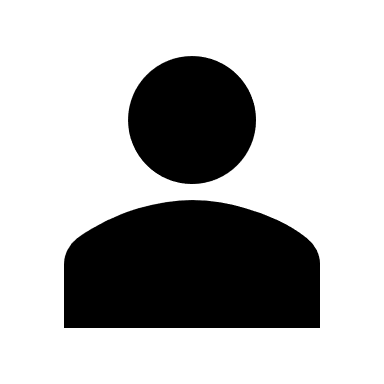 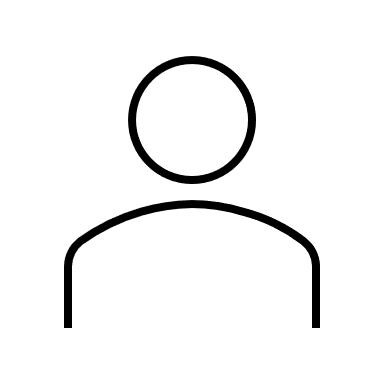 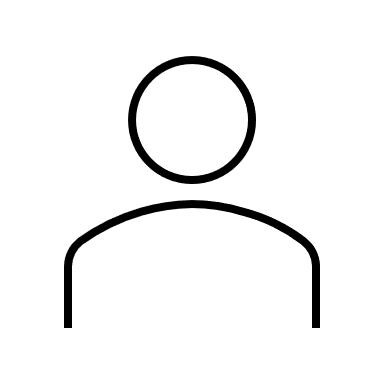 *Services may include, but are not limited to: medication, individual or group therapy. Mental health professional could include psychiatrists, nurse psychiatrists, psychiatric nurses, psychologists, or clinical social workers.
The State of Scientists:Results from the Annual Category Survey
Reasons* for not receiving services from a mental health professional, among those who reported needing services (N=19)
*Not mutually exclusive categories. Respondents could choose >1 reason.
Mental health needs* by deployment history in 2022
*Services may include, but are not limited to: medication, individual or group therapy. Mental health professional could include psychiatrists, nurse psychiatrists, psychiatric nurses, psychologists, or clinical social workers.
The State of Scientists:Results from the Annual Category Survey
Mental health needs* by OPDIV in 2022
*Services may include, but are not limited to: medication, individual or group therapy. Mental health professional could include psychiatrists, nurse psychiatrists, psychiatric nurses, psychologists, or clinical social workers. 
**Includes BOP, CMS, DHS, IHS, VA, EPA, OS, NIH, DOD/DHA, and other agencies
^Interpret results with caution due to numerators <10.
The State of Scientists:Results from the Annual Category Survey
Mental health needs* by PHS rank in 2022
*Services may include, but are not limited to: medication, individual or group therapy. Mental health professional could include psychiatrists, nurse psychiatrists, psychiatric nurses, psychologists, or clinical social workers.
The State of Scientists:Results from the Annual Category Survey
Resources
*BOP provides EAP services through a contractual agreement with BHS. FDA provides EAP services through the Federal Occupational Health program.
The State of Scientists:Results from the Annual Category Survey
Basic descriptive characteristics of Scientist Officers
Scientist Officers were assigned to over 16 federal agencies
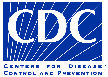 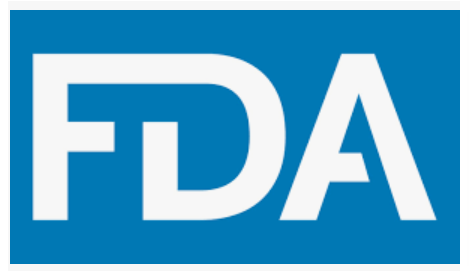 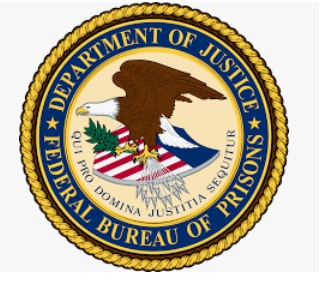 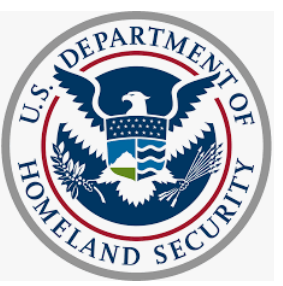 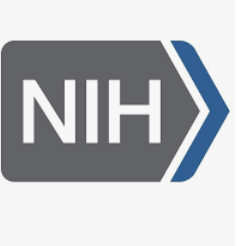 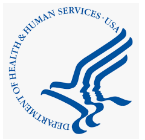 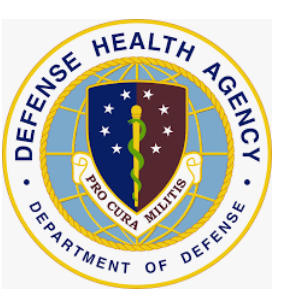 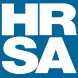 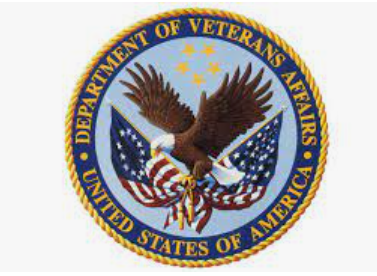 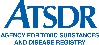 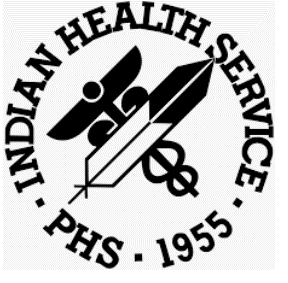 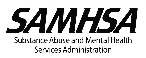 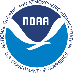 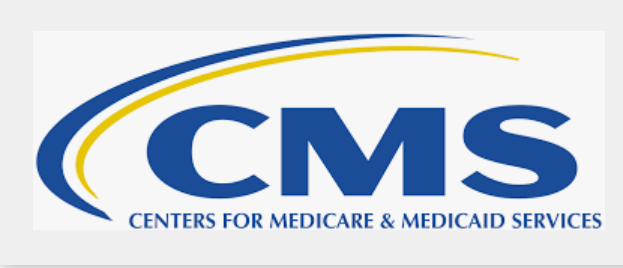 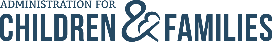 The State of Scientists:Results from the Annual Category Survey
Scientist Officers were stationed in 28 states and 11 overseas posts
Cambodia (1)
Central Asia Reg (1)
Cote d'Ivoire (1)
Ethiopia (1)
Ghana (1)
Kenya (1)
Mexico (1)
Oman (1)
Sierra Leone (1)
Thailand (2)
Other (1)
3
1 (NH)
2 (MA)
4
3
3 (CT)
1
3
2 (NJ)
1
4 (MD)
2
3
2
2
1
80 (Washington, DC or surrounding metro area)
1
1
10
2
1
3
108
0 Scientist Officers
3
6
1-5 Scientist Officers
6
6+ Scientist Officers
2
2
The State of Scientists:Results from the Annual Category Survey
Most Scientist Officers have doctoral degrees in Behavioral Sciences, Medical & Health Sciences, or Biological Sciences
The State of Scientists:Results from the Annual Category Survey
Science Officer force distribution
The State of Scientists:Results from the Annual Category Survey
A majority of Scientist Officers served in a billet that was higher than their rank
*Percentages are presented for each row.
The State of Scientists:Results from the Annual Category Survey
Training and Performance
Most Scientist Officers entered USPHS with an advanced degree in addition to their qualifying degree
MPH only (38%)
No other advanced degree (33%)
Masters of Science or similar (28%)
Other advanced degree (7%)
Masters in Business or similar (3%)
The State of Scientists:Results from the Annual Category Survey
Scientist Officers have a variety of important life experiences and relevant trainings
Yes (25%)
Yes (62%)
Yes (6%)
Yes (13%)
Postdoctoral Training Program, Fellowship, Residency, or Other Training
Formal Leadership Development Program*
Prior Uniformed Service
*Respondents were asked about formal leadership development programs through their agency, HHS, or duty station.
The State of Scientists:Results from the Annual Category Survey
Scientist Officers reported numerous high-impact accomplishments over the past 5 years
Intl = International. WG = Workgroup. Partic = Participated. Govt = Government. Pub = Publication.
The State of Scientists:Results from the Annual Category Survey
Scientist Officers most frequently received Unit Commendations and Outstanding Unit Commendations in 2022
The State of Scientists:Results from the Annual Category Survey
Promotions and Leadership
Number of temporary promotion attempts by rank
Promotion Attempts to LCDR O-4, 
N=202
7%
20%
73%
1 attempt
2 attempts
3+ attempts
The State of Scientists:Results from the Annual Category Survey
Number of temporary promotion attempts by rank
Promotion Attempts to CDR O-5, 
N=151
Promotion Attempts to LCDR O-4, 
N=202
9%
7%
7%
20%
37%
16%
73%
31%
1 attempt
1 attempt
2 attempts
2 attempts
3 attempts
3+ attempts
4 attempts
5+ attempts
The State of Scientists:Results from the Annual Category Survey
Number of temporary promotion attempts by rank
Promotion Attempts to CDR O-5, 
N=151
Promotion Attempts to CAPT O-6, 
N=84
Promotion Attempts to LCDR O-4, 
N=202
9%
7%
13%
7%
20%
6%
37%
48%
16%
15%
73%
19%
31%
1 attempt
1 attempt
2 attempts
2 attempts
3 attempts
3+ attempts
4 attempts
5+ attempts
The State of Scientists:Results from the Annual Category Survey
~73% of Scientist Officers reported they are in a leadership position
~9% Other leadership position
4% Center/Bureau leadership
27% Staff members
14% Division leadership
12% Branch leadership
The State of Scientists:Results from the Annual Category Survey
Recruitment and Retention
Many Officers learned about USPHS from another Officer or through a fellowship program
Respondents could select multiple options.
The State of Scientists:Results from the Annual Category Survey
How did Scientist Officers join USPHS?
The State of Scientists:Results from the Annual Category Survey
98% of Scientist Officers reported perceived benefits in being a PHS officer
Bars indicate % of all respondents who reported each perceived benefit. Respondents could select three options.
1
The State of Scientists:Results from the Annual Category Survey
97% of Scientist Officers reported perceived challenges in being a PHS officer
Bars indicate % of all respondents who reported each perceived challenge. Respondents could select three options.
The State of Scientists:Results from the Annual Category Survey
Deployment
The percentage of Scientist Officers deploying through their agency or PHS has decreased over the past three years
20% of Scientist Officers deployed through PHS during 2022
Number of days deployed
Top reasons for not deploying:

Not selected for deployment (64%)
Selected but mission critical (9%)
Had a waiver (8%)
Selected/rostered, but my agency/supervisor did not support the deployment (4%)
The State of Scientists:Results from the Annual Category Survey
40% of Scientist Officers deployed through agency during 2022
Number of days deployed
Top reasons for not deploying:

Not selected/rostered for deployment (59%)
Agency does not have deployments (23%)
The State of Scientists:Results from the Annual Category Survey
56% of Scientist Officers deployed through their agency or through PHS
Scientist Officers deployed through PHS or agency during 2022, by rank
The State of Scientists:Results from the Annual Category Survey
Summary of findings
Summary of findings (1)
Descriptive characteristics: 
66% of Scientist Officers were assigned to CDC or FDA and 70% were stationed in Atlanta or Washington DC
96% of O-3, O-4, and O-5 officers were serving in a billet higher than their rank

Demographic characteristics:
57% identified as female
60% identified as White, 87% identified as non-Hispanic/Latino
87% identified as straight/heterosexual, 6% identified as lesbian, gay, or bisexual
The State of Scientists:Results from the Annual Category Survey
Summary of findings (2)
Deployments: 
56% of Scientist Officers deployed either through PHS or their agency in 2022
76% of officers reported deploying in the previous year
Mental health:
22% reported having a need for mental health services, among whom 1 in 3 did not receive those services
Common reasons for not receiving mental health services included:
Difficulty navigating TRICARE 
Fear of receiving mental health impact on PHS career
Competing priorities
The State of Scientists:Results from the Annual Category Survey
Thank You!
State of the Scientists (SoS) Team
LCDR Francis Annor (Co-Lead)
LCDR Carolyn Herzig (Co-Lead)
LCDR Sharoda Dasgupta
LT Suresh Jayasekara
LT Jin Qin
LT Lauren Woodard
usphs.gov